ライフ＆ヘルス事業
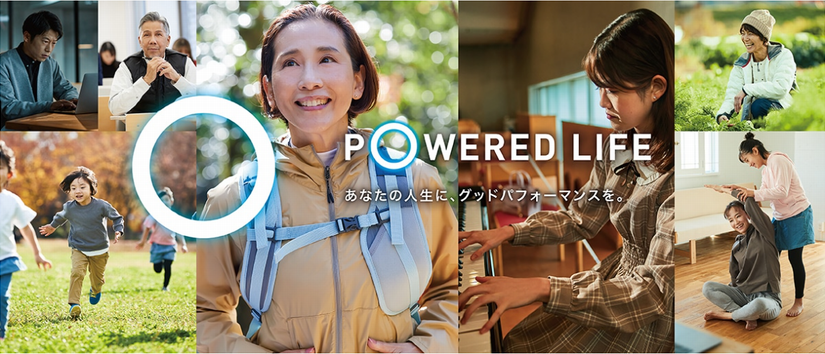 ライフウエア
BIZ コラボ①②
ウォーキングシューズ
レインジャケット
マウスカバー
MIZUNO BIZ
ゴアレインウエア
ミズノランドセル
腰ｻﾎﾟｰﾀｰ①②
POWERED LIFE
ヘルシーインテリア
ライフスタイルバッグ
ノルディックウォーク
MIZUNO SLEEP
革小物
コラボアイテム　【エヴァ】　【ピーナッツ】
※商品のご紹介として掲載しておりますので
全ての商品をご提案できるという事ではございません。申し訳ございませんがご認識いただきますようお願い致します。
※スライドショーにて黄色部クリックしますと、リンク先に飛びます
ワークビジネス事業について
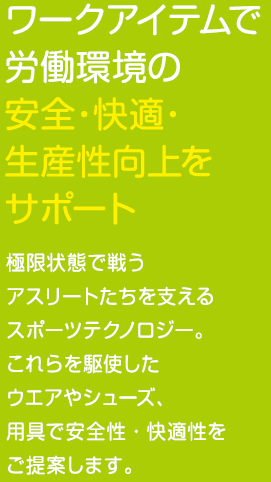 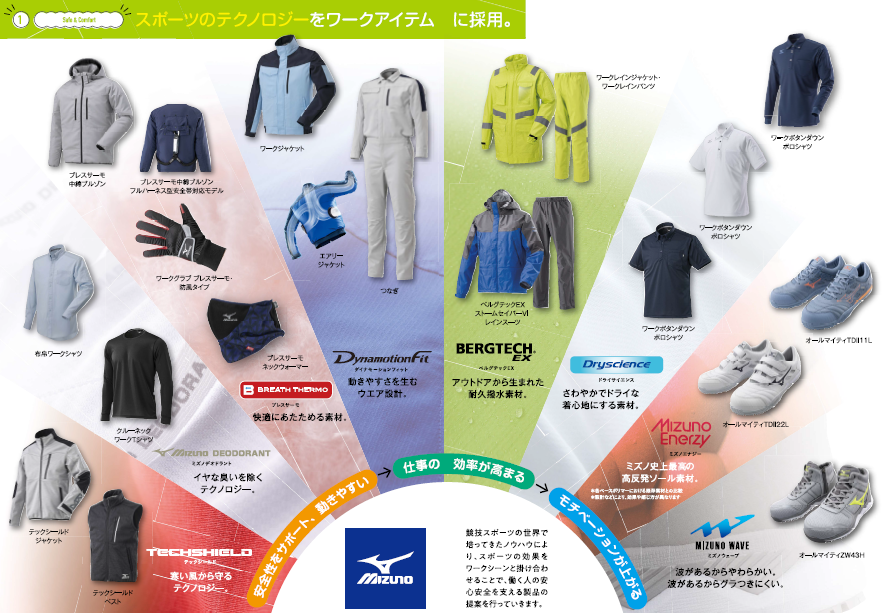 ワーキングアイテム